Women on web
Matteo Cernison, Camilo Cristancho, Simeona Petkova, Burak Dogu
Research Questions
What is the source distance of Women on Web for queries related to their purpose in the national webs of their target population?

For what queries are they prominent actors?

Are abortion pill vendors competitors to WoW in the national webs of their target population?

What is the ‘pace’ for the WoW queries in the national webs?
Case selection - South american target population
Brasil, Argentina - largest countries (spanish and portuguese)
Peru, and Bolivia - Medium and small national webs by internet users
37.8 %
64.4 %
27.0 %
11.1 %
Query design
How does ‘Women on Web’ site define abortion?

They Define it as:

unwanted pregnancy
unsafe abortion
safe abortion
medical abortion
illegal abortion
abortion rights
abortion pills
How does ‘Women on Web’ site define abortion?

They Define it as:

unwanted pregnancy
unsafe abortion
safe abortion
medical abortion
illegal abortion
abortion rights
abortion pills
Women on Web

Women on waves

Not in google.com top 100
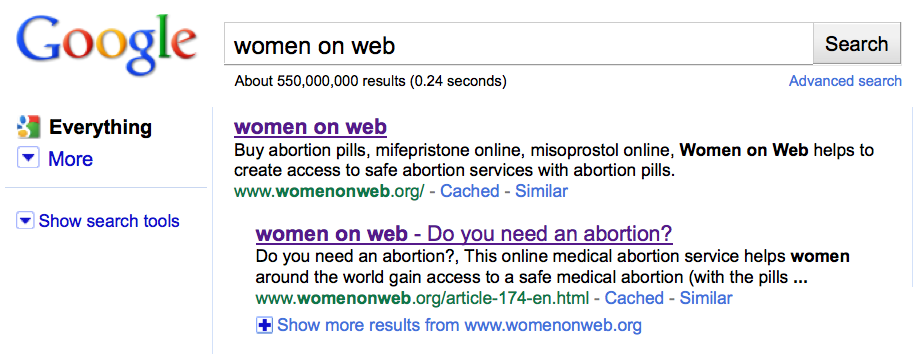 Prominence of WoW abortion issues(google.com)
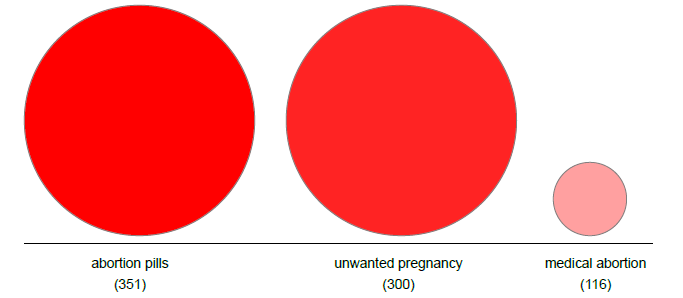 “medical abortion” – translation issue google.br # of returns
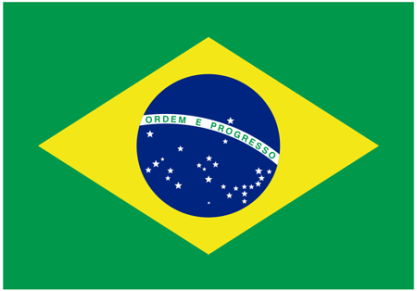 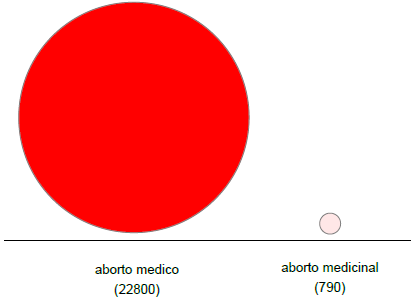 Women on Web vs. Fake vendors resonance in national webs
Query – unwanted pregnancy
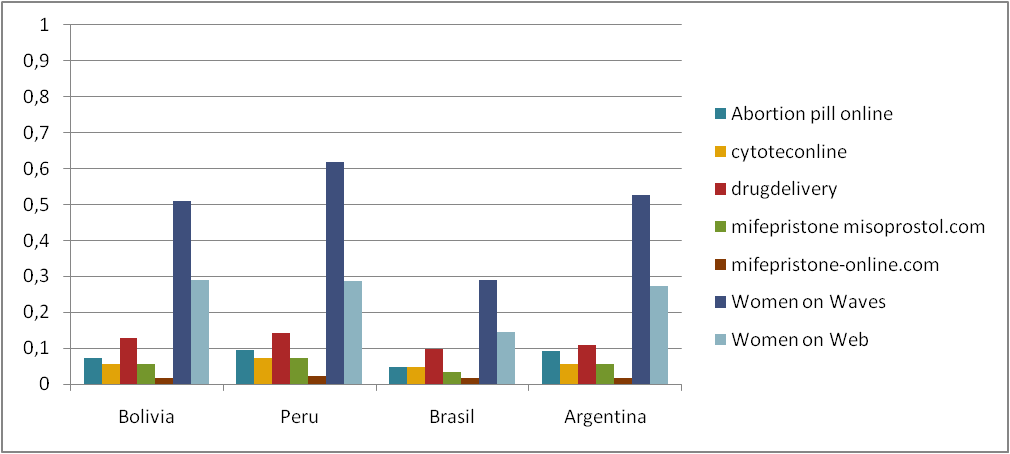 Unwanted pregnancy
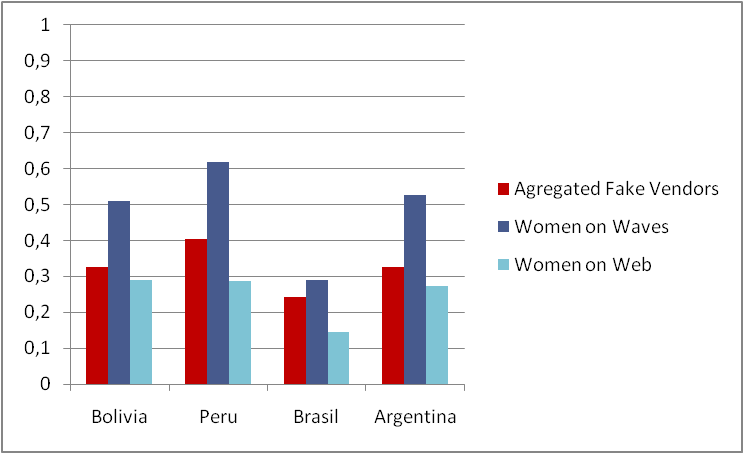 Query – “Abortion pill”
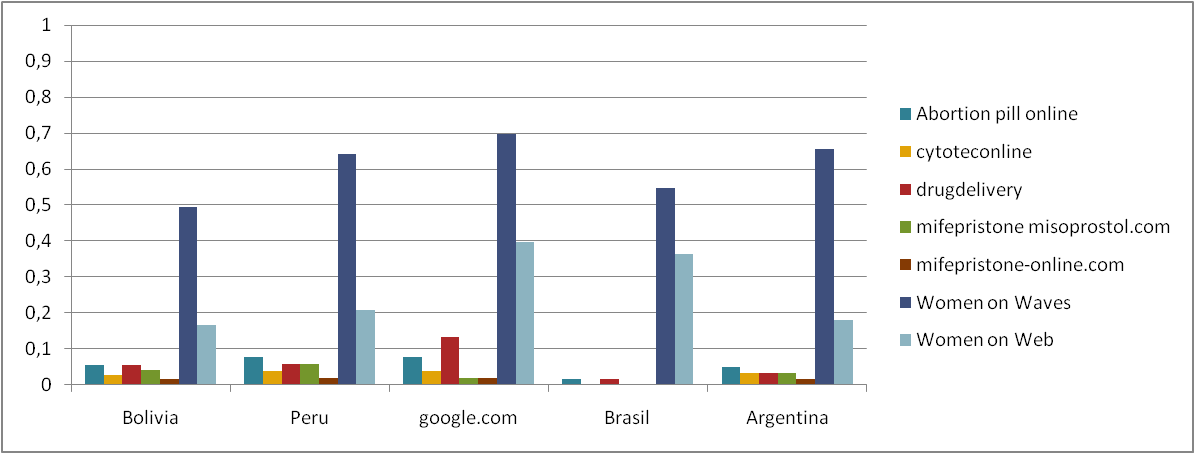 Query – “Abortion pill” Aggregated vendors
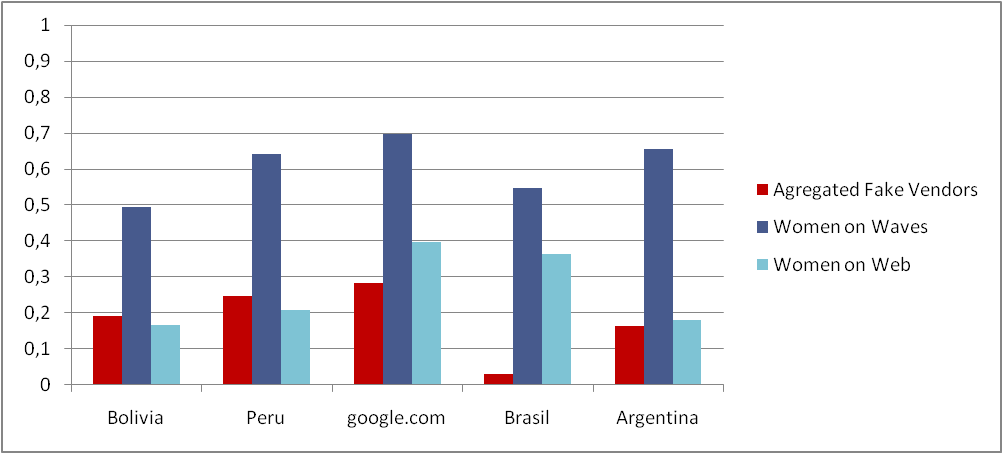 Query - mifepristone OR cytotec OR RU486 OR misoprostol
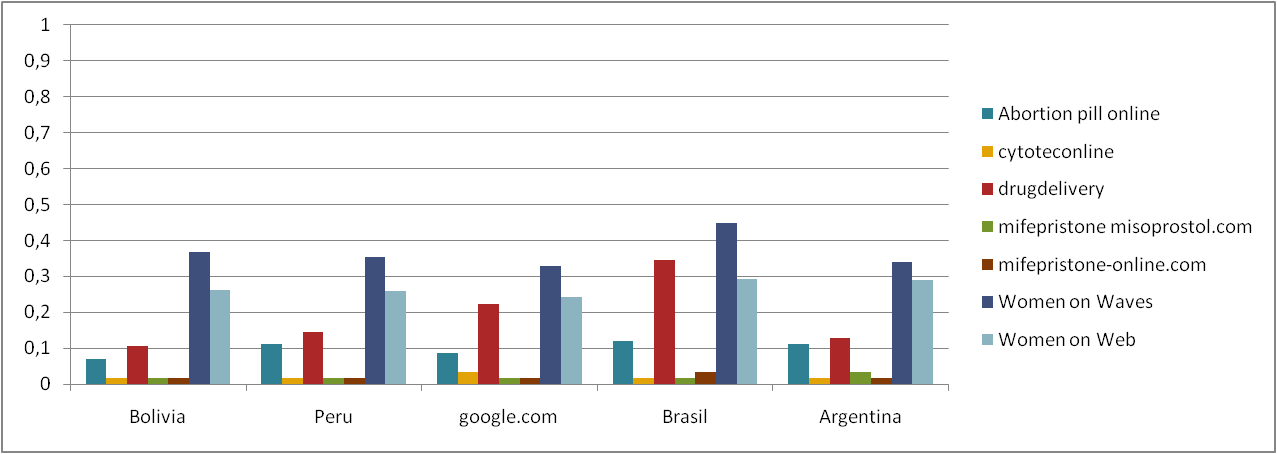 Query - mifepristone OR cytotec OR RU486 OR misoprostolAggregated vendors
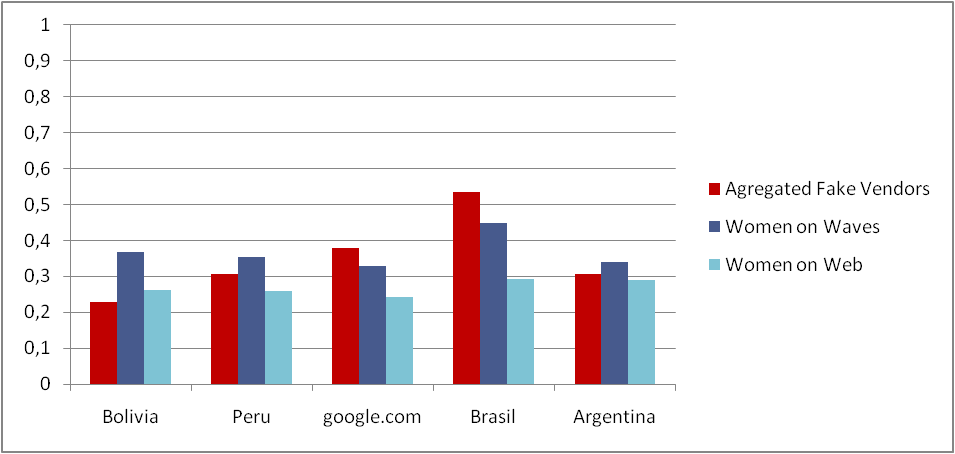 Local terms and WoW concept of “medical abortion”
Medical abortion
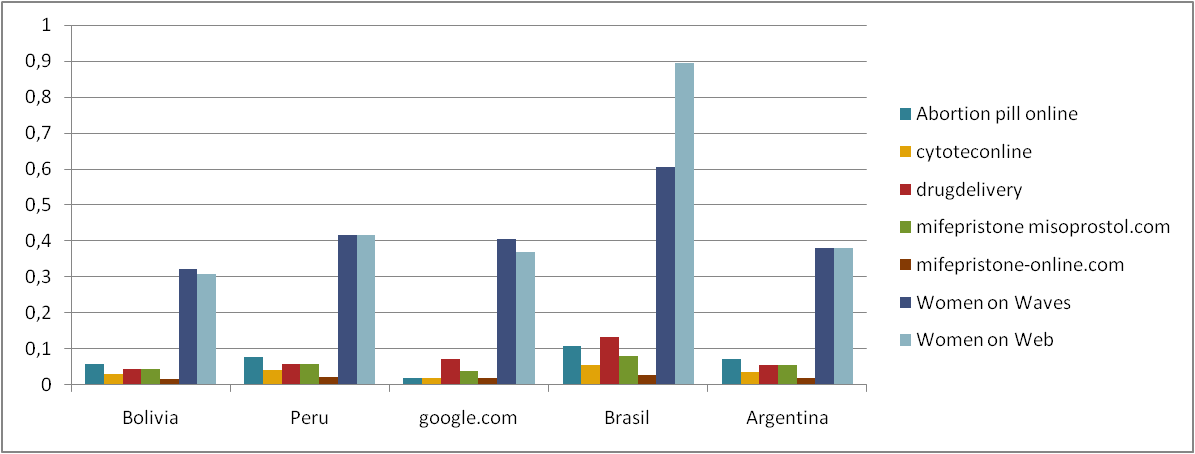 Aborto
medicinal
Aborto
medicinal
Medical
abortion
Aborto
medicinal
Aborto
medicinal
“Aborto Médico”
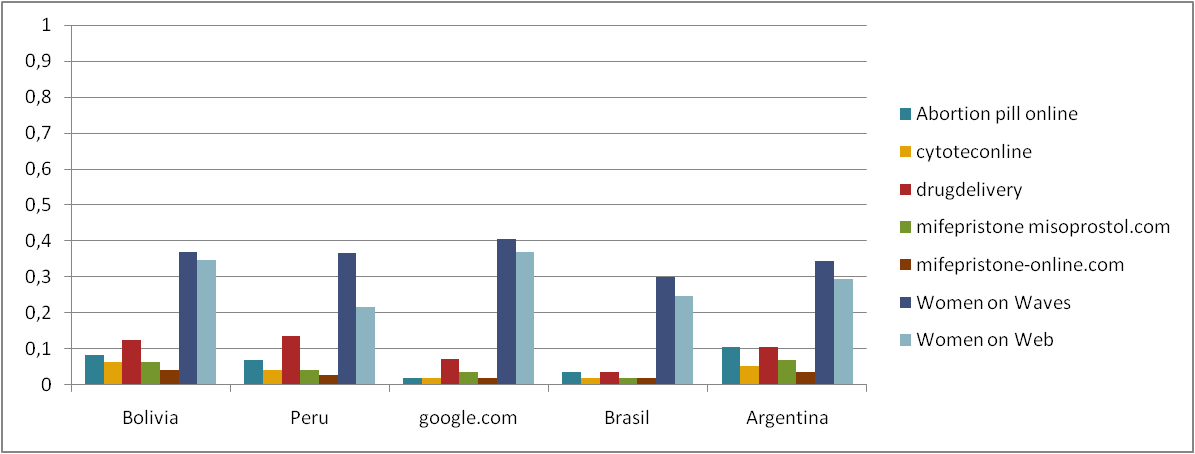 Aborto
médico
Aborto
médico
Medical
abortion
Aborto
médico
Aborto
médico
Difference between “aborto medicinal” and “aborto médico”
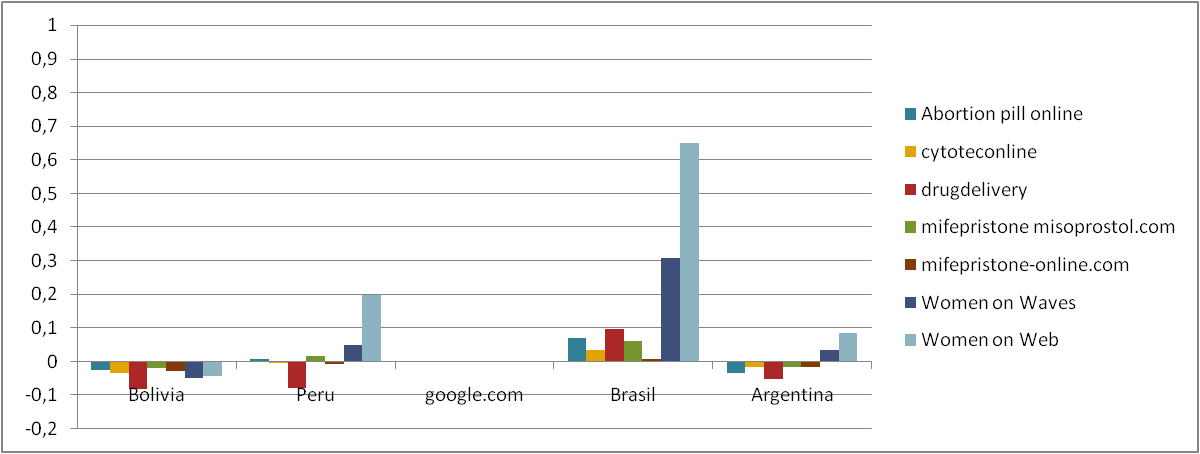 Query – “aborto medicinal”Source distance WoW [.ar]
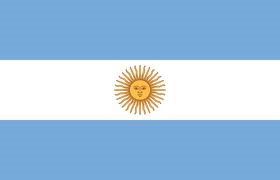 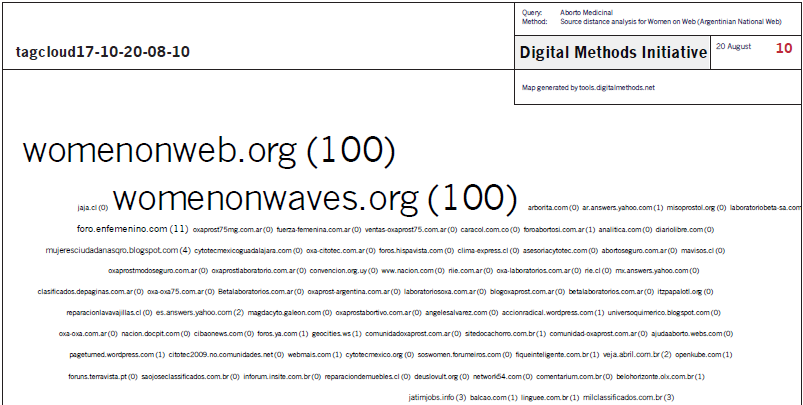 Query – “Unwanted pregnancy”Source distance WoW [.br]
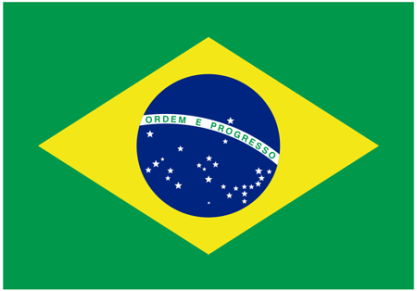 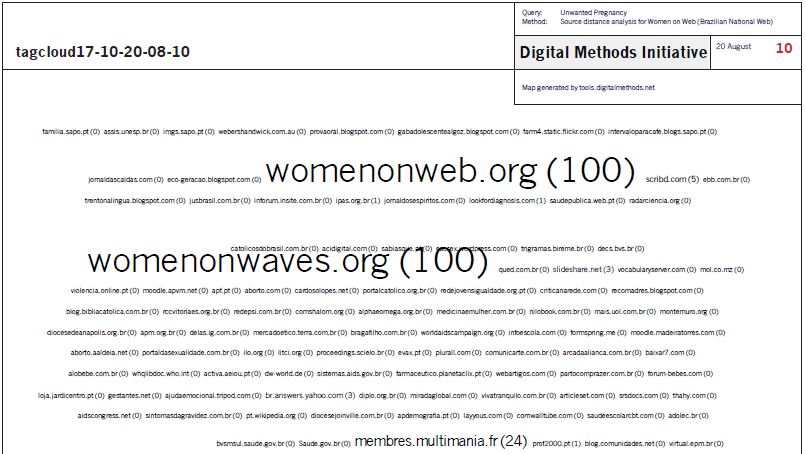 Query – “aborto médico”Source distance WoW [.br]
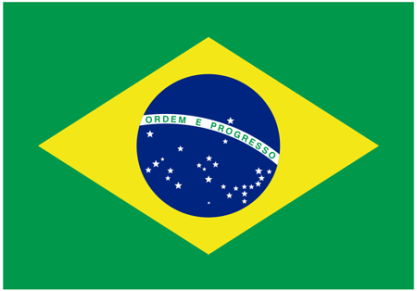 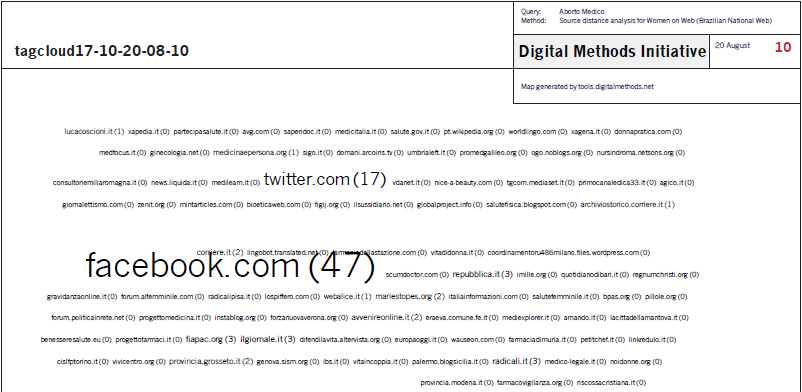 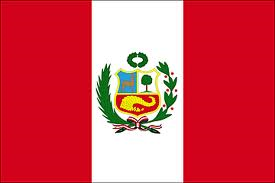 Query - mifepristone OR cytotec OR RU486 OR misoprostol Source distance [.pe]
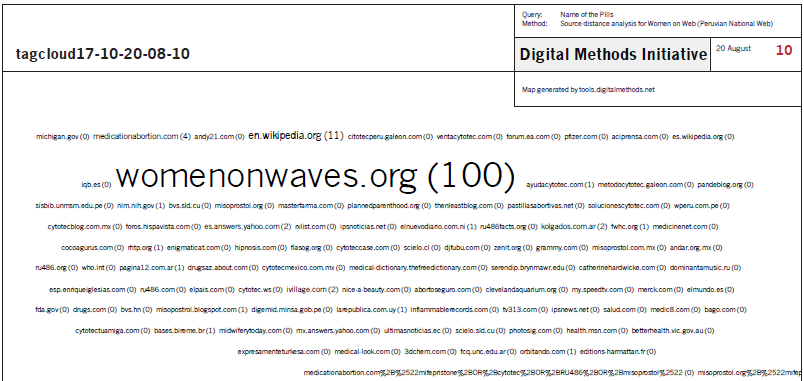 Query – abortion pillsSource distance [.bo]
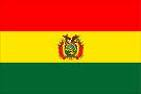 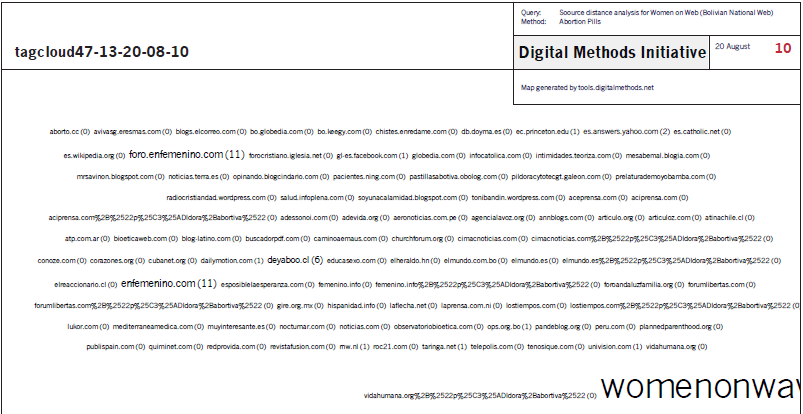 WoW vs. Vendors - Top 5 results
Issue freshness – time stamps
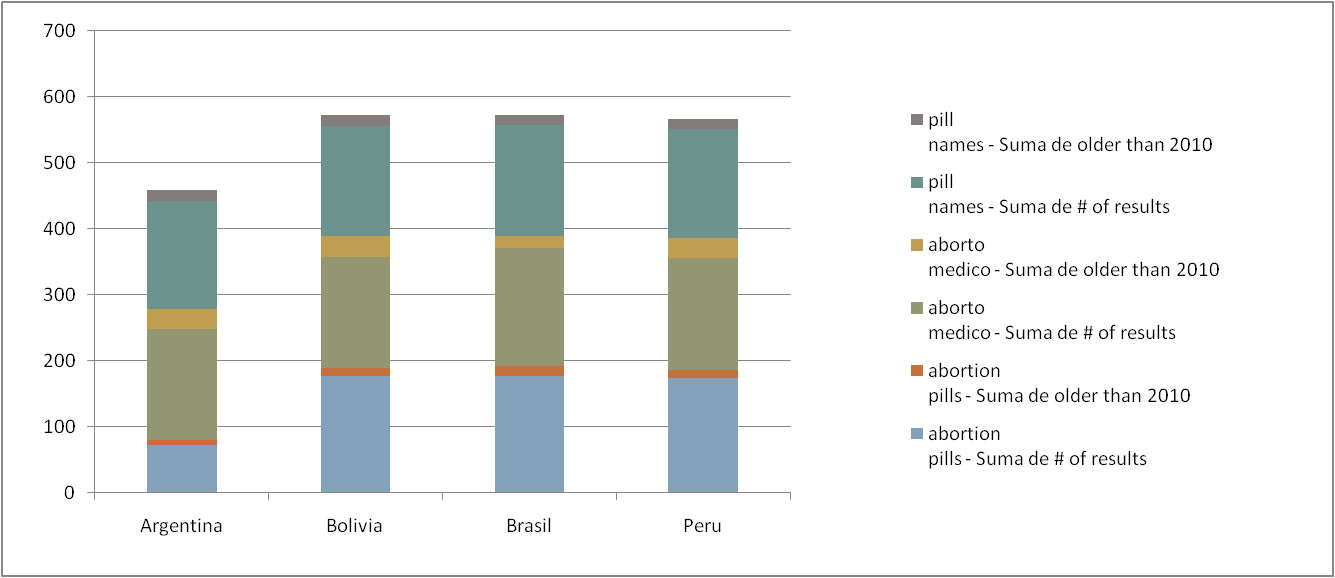 Pill names – older than 2010
Pill names
Aborto médico – older than 2010
Aborto médico
Abortion pills – older than 2010
Abortion pills
Contributions Space & National Webs
Countries in South America share sources and similar information patterns (based on 4 queries and their resonance)
Countries in South America rather share a language Web than having national Webs demarcated by  Google (.ar; .bo; .br; .pe)
In Top 5 results across the four national Webs both local and global sources are present
4. National Webs per these issues are well up-to-date in terms of Years
Further Research:
Contextualize Women on Web using the issue ‘Abortion’ and its global sub-definitions and actors
Look up in social media for discussions (Facebook’s pages on abortion in English are not very big/dynamic); 
Results in Brazil listed  as a prominent issue space for the query ‘aborto medico’ even though they were listed near the bottom results
Look up for the prominence of the fake? vendors we have discovered
Thanks
Time stamps
Brazil
Argentina
Bolivia
Peru
Medical abortionAggregated vendors
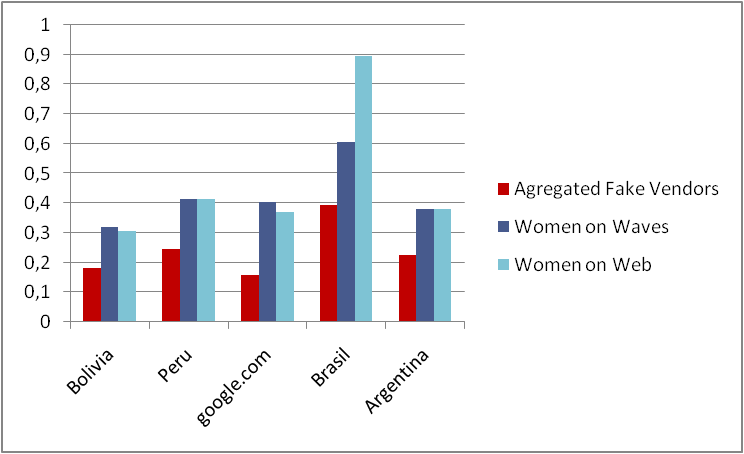